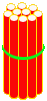 49 + 25 = ?
49
* 9 cộng 5 bằng 14,    
    viết 4, nhớ 1.
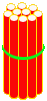 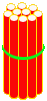 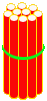 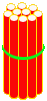 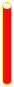 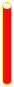 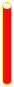 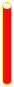 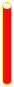 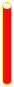 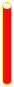 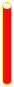 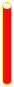 +
25
4
7
*
*4 cộng 2 bằng 6, 
  thêm 1 bằng 7, 
  viết 7.
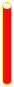 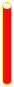 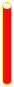 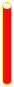 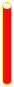 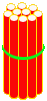 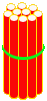 49 + 25 = 74
2
Viết số thích hợp vào ô trống (theo mẫu):
15
47
43
76
88
3
Lớp 2A có 29 học sinh, lớp 2B có 25 học sinh. Hỏi cả hai lớp có bao nhiêu học sinh ?
Tóm tắt
Lớp 2A     : 29 học sinh
Lớp 2B     : 25 học sinh
Cả hai lớp: … học sinh ?